Электронная библиотека
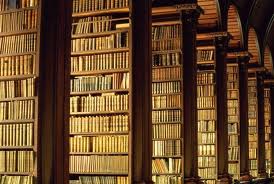 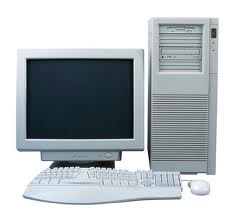 Все, что создано умом, 
Все, к чему душа стремится, 
Как янтарь на дне морском, 
В книгах бережно хранится. 
Ю.Ванаг
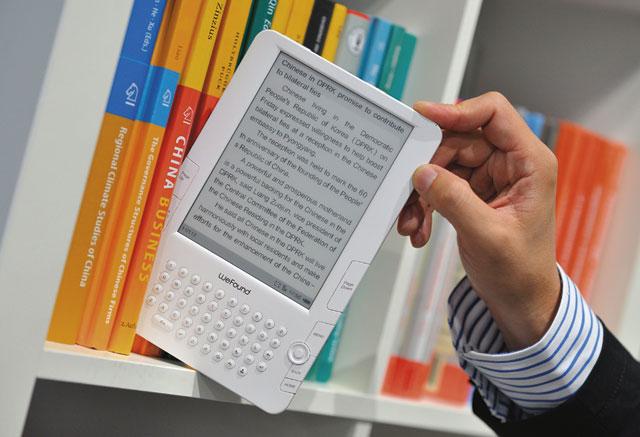 Новые технологии
Существуют специализированные устройства для чтения книг, которые обеспечивают большие комфорт и удобство.
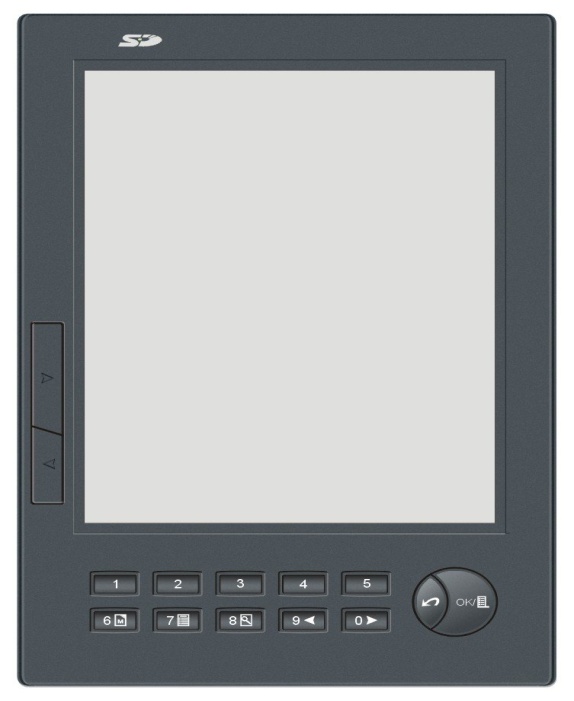 Электронные книги
Безвредны для зрения
Большинство электронных книг оснащаются  «бумагоподобным»  экраном, выполненным по технологии электронных чернил.
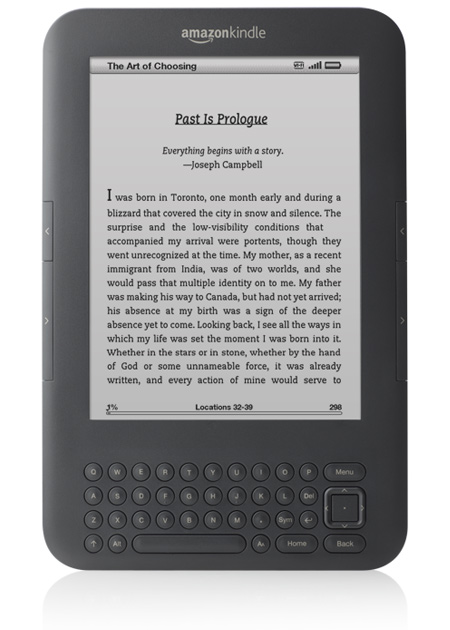 Вес
Вес электронной книги, в среднем не превышает 500г. И это решает проблему детей, которые после учёбы приходят домой с больными спинами
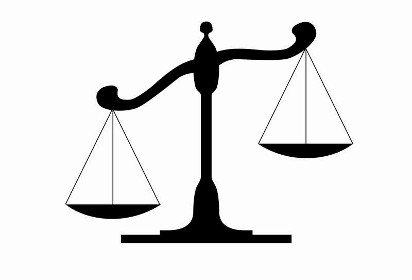 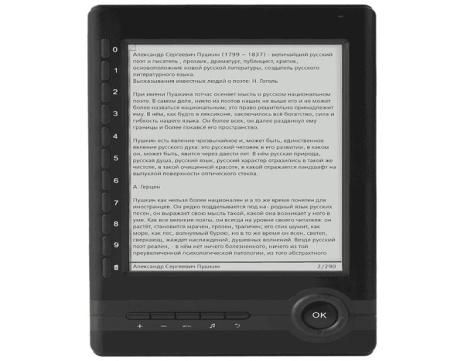 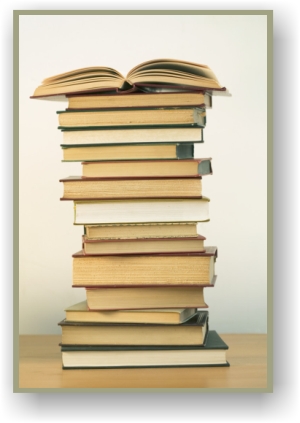 Встроенная память
Она есть у всех моделей, а поэтому на книжку можно закачать все учебники.
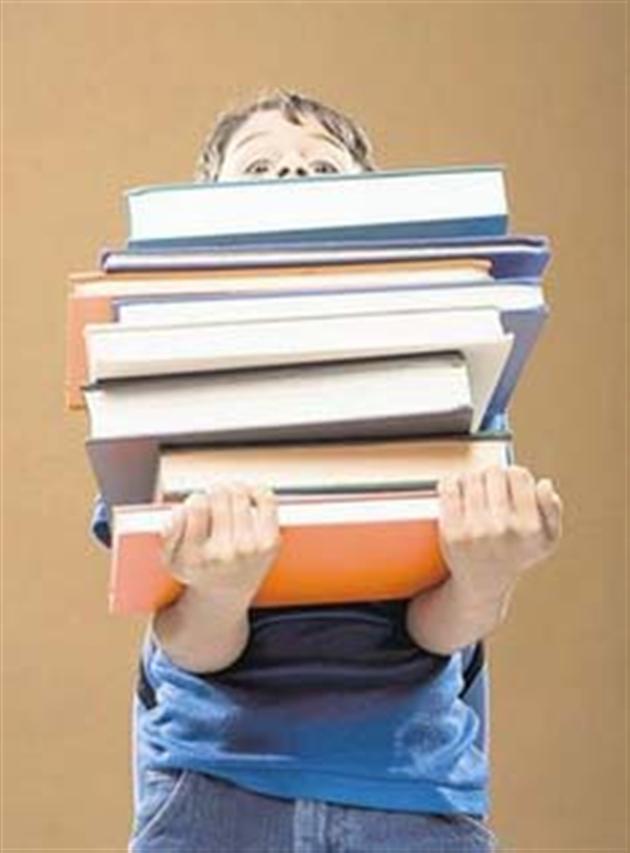 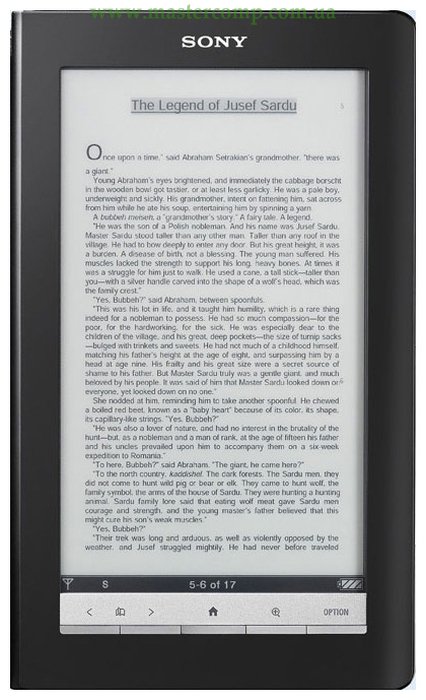 Удобное чтение
На электронной книге можно менять размер шрифта (масштаб), что обеспечивает удобное чтение.
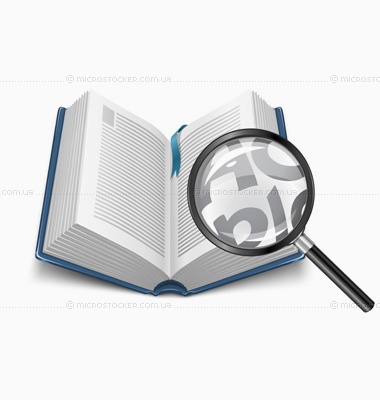 Экономия
Позволяет сэкономить средства родителей, ведь теперь не надо каждый год покупать гору учебников.
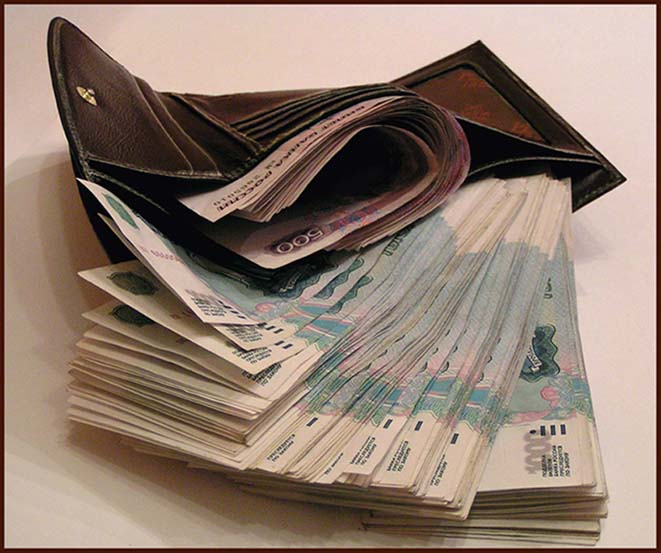 Недостатки
1 Перелистывание страниц идет с явной задержкой.
2 Осложняется поиск нужной страницы.
Электронная библиотека
Электронная библиотека – будущее нашей гимназии и всего общества.
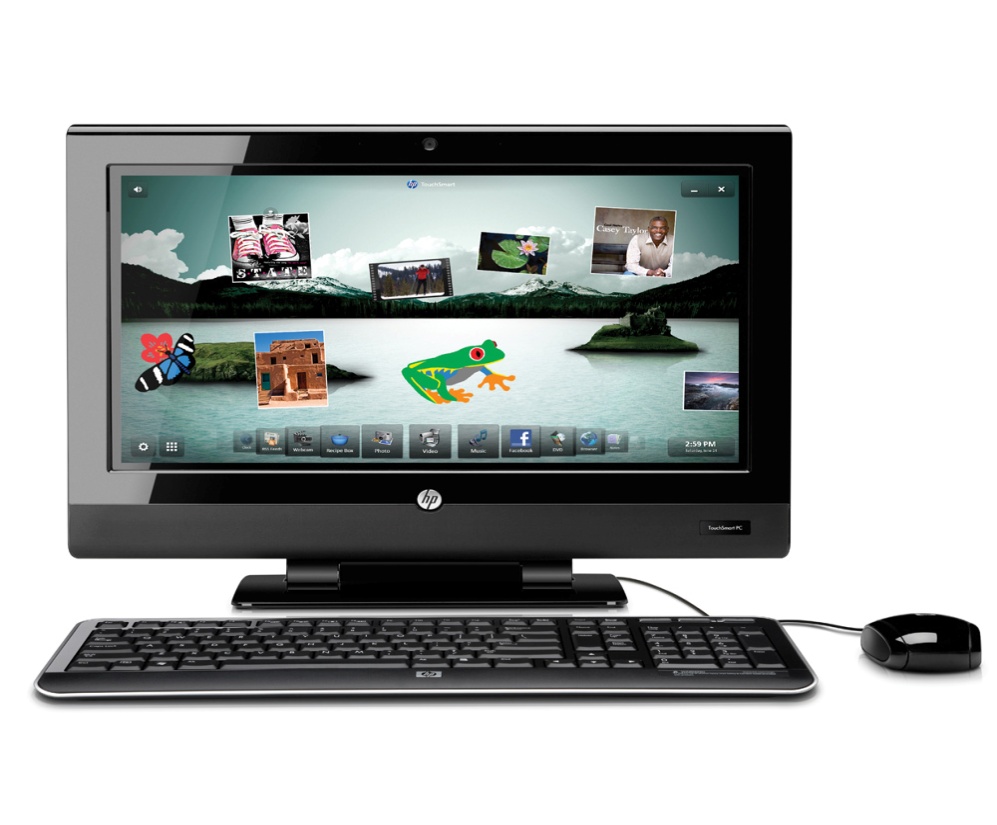 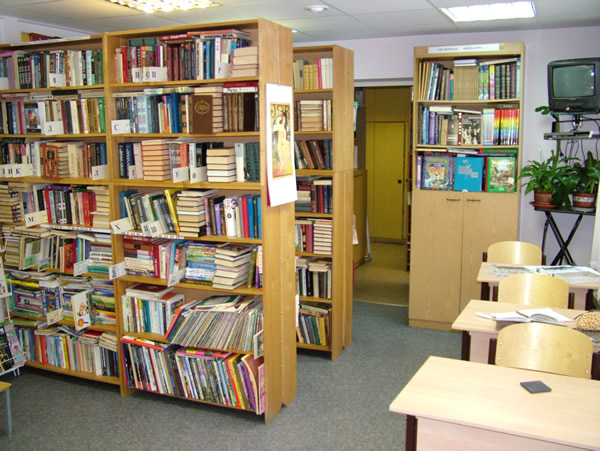 Плюсы электронной библиотеки
минимальное занимаемое пространство
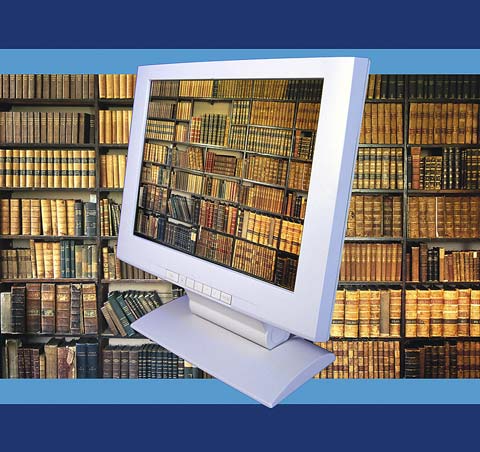 большой  фонд литературы
неограниченное количество экземпляров книг
Электронная библиотека способствует интеллектуальному развитию учащихся, что в будущем позволит еще больше повысить статус нашей гимназии!
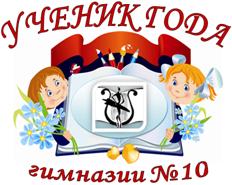 Вопросы  анкеты
1. Хотел бы ты, чтобы в нашей школе была электронная библиотека?
 2  Какой вид литературы тебя бы заинтересовал?
Смета
Стоимость электронной книги 3490 р.
Команда менеджеров - 7а класса МБОУ гимназии №10 г. Челябинска
Гуль Илья
 Мельников Вадим
Герасименко Алиса
Коновалова Анна
Муравьева Дарья
Окунева Екатерина
Куратор:
Матвейчук Наталья Германовна – учитель истории и обществознания высшей категории
Спасибо за внимание!
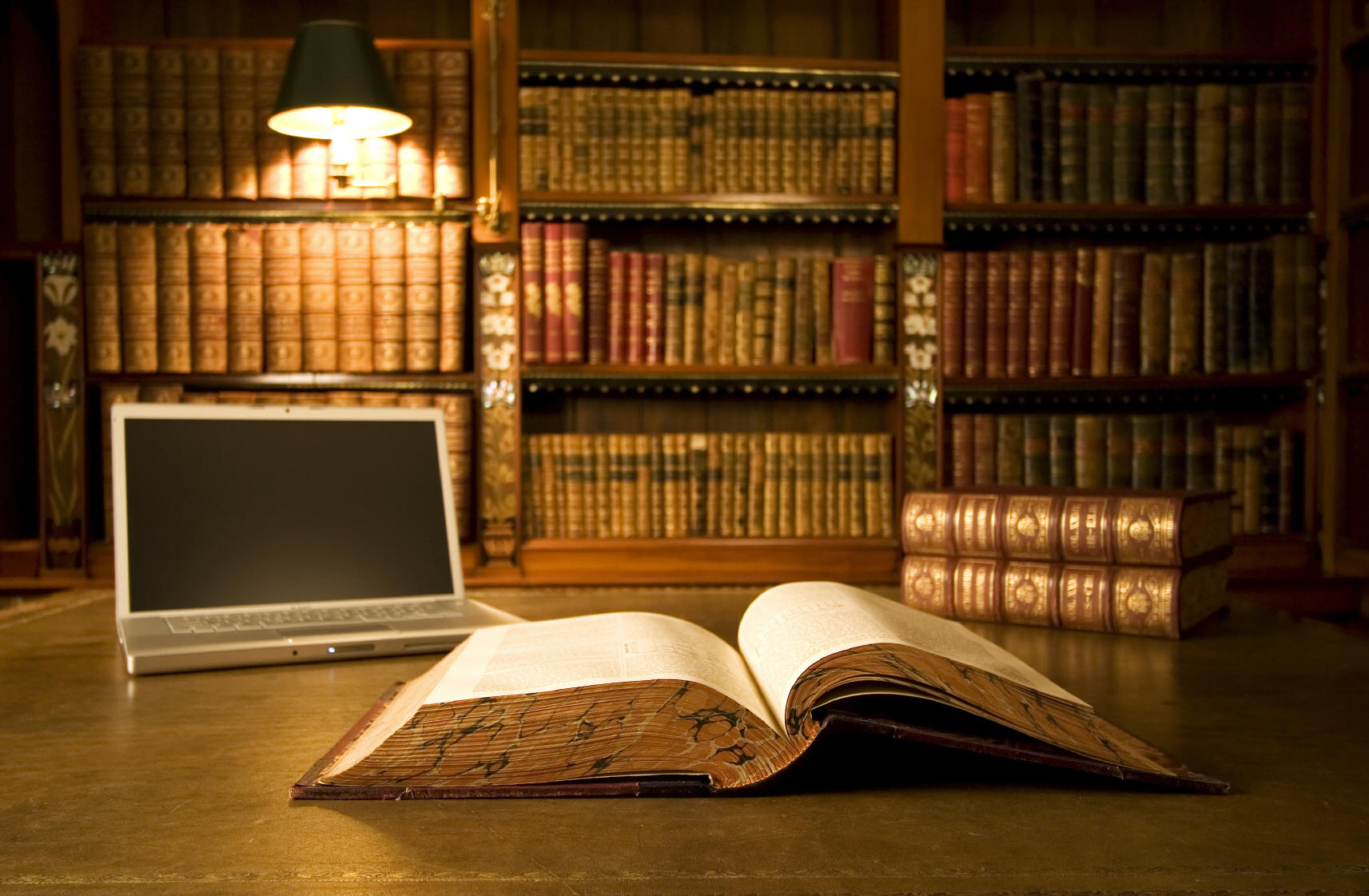